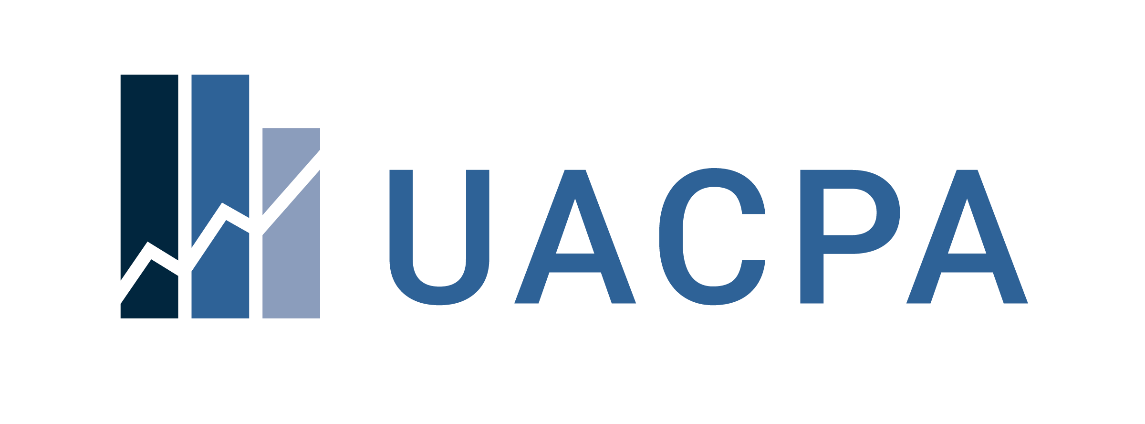 2020 Utah Jump$tart Teacher Conference – Everything you wanted to know about income taxes
August 3, 2020
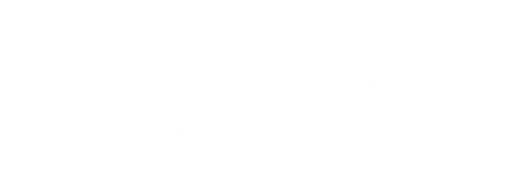 Where do my Federal income taxes go?
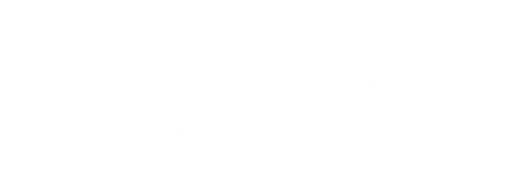 Why file my income taxes?
It’s the law
There’s no time limit to collect taxes
To receive your refund if you qualify
To protect your social security benefits
To receive your economic impact payment if you qualify (we’ll discuss more in a minute)
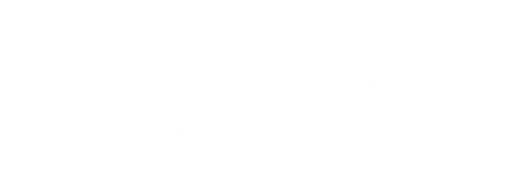 What do I need to understand about paid preparers?
What kind of tax preparer do I need?

Anyone can be a paid tax return preparer as long as they have an IRS Preparer Tax Identification Number (PTIN). However, tax return preparers have differing levels of skills, education and expertise.

Directory of Federal Tax Return Preparers:
https://irs.treasury.gov/rpo/rpo.jsf
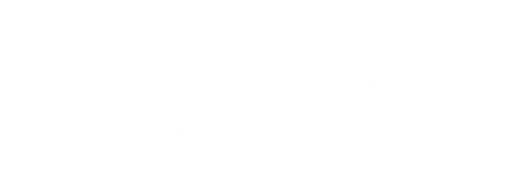 How can I check a tax preparer's credentials?
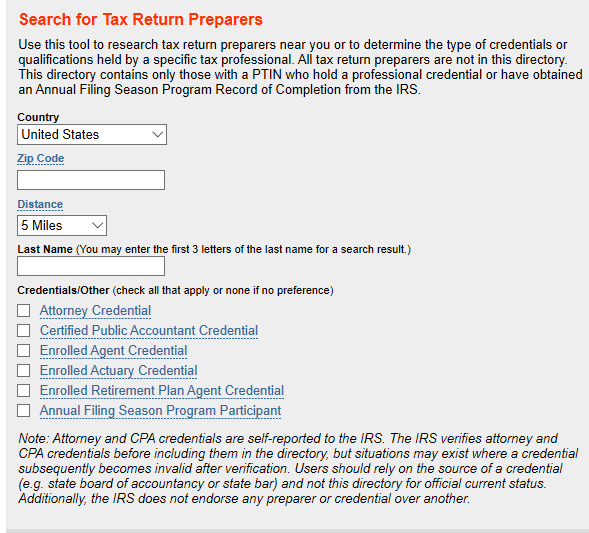 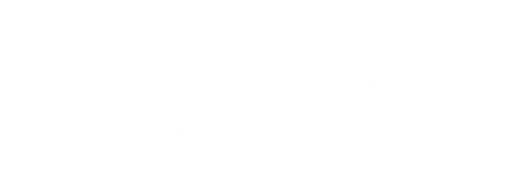 Department of Professional Licensing:
Look up a license:  https://secure.utah.gov/llv/search/index.html
Utah Division of Occupational and Professional Licensing
Licensee Lookup & Verification System
Information Current as of 07/16/2020
Search by:
Name and Profession
License Number
Name Search:
Search results BEGINNING with "name" (Examples: "Mary Smith" or "M Smith" or "Smith")
Search results CONTAINING "name" (wild card search)
Narrow my search by profession:
 ACCOUNTANCY
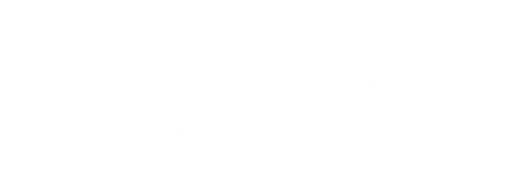 2020 Economic Impact Payment
Who is eligible?
How much will I receive?
What if I haven’t received my payment?
Provide Direct Deposit Information
Use "Get My Payment" to enter your bank account information to get your payment through direct deposit.
https://sa.www4.irs.gov/irfof-wmsp/notice
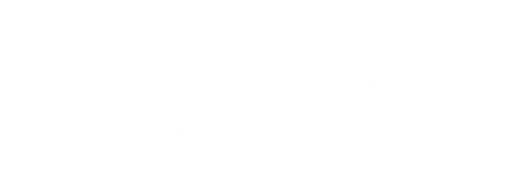 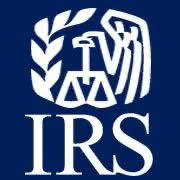 https://sa.www4.irs.gov/irfof-wmsp/login
Get My Payment
If you need additional help, please visit our Frequently Asked Questions page.
All fields marked with an * (asterisk) are required.

Social Security Number (SSN) or Individual Tax ID Number (ITIN) *


Date of Birth *MM/DD/YYYY

       
Street Address *


ZIP or Postal Code (* Required except for countries without ZIP or postal codes)
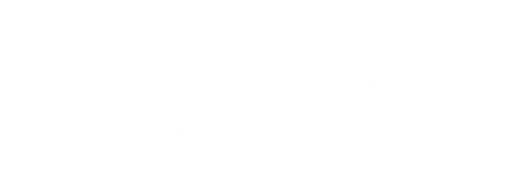 Where do my State income taxes go?
The short answer:  All state income tax dollars fund education
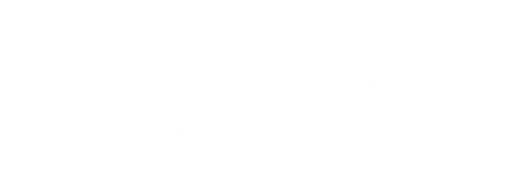 Utah State tax reform – where are we?
“Tax modernization is still needed in order to have sustainable funding for public education, Medicaid, and other critical, core government services.” – Governor Herbert 2020 state of the state address.
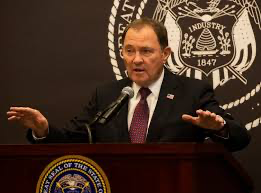 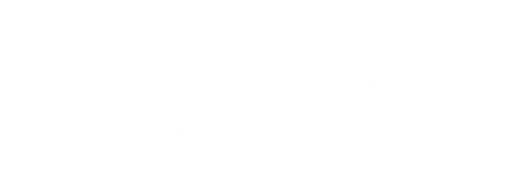 What do minors need to know about taxes?
For 2019 has earned income above $12,200
The minor has self-employment income above $400
The minor has Federal or state income tax withheld from their check and the qualify for a refund.
The minor has unearned income above $1,100
The minor wants to open an IRA
The educational experience
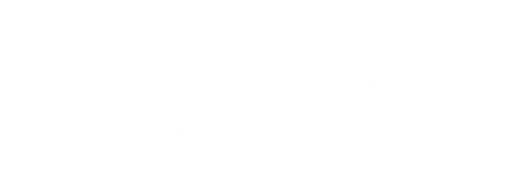 IRS Teacher Resources:
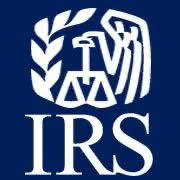 https://apps.irs.gov/app/understandingTaxes/teacher/hows.jsp
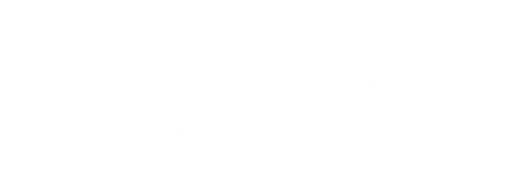 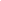 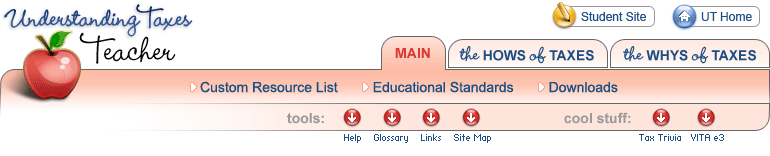 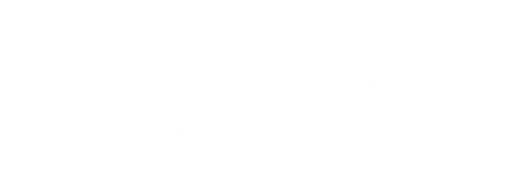 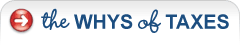 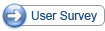 The Whys of Taxes:
https://apps.irs.gov/app/understandingTaxes/teacher/whys.jsp
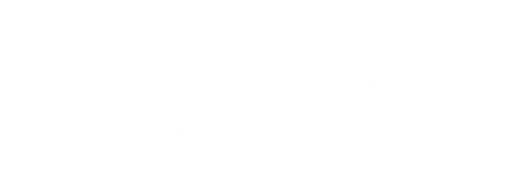 Contact info:  Susan Speirs, CPA
ss@uacpa.org
801-834-6635
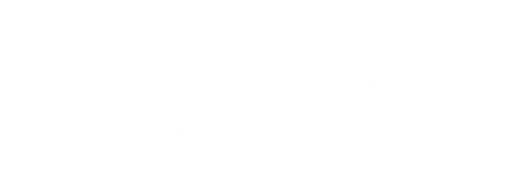 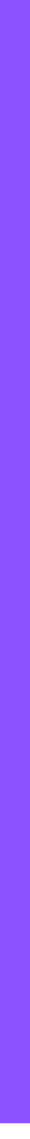 Important info

Roll will be taken throughout the Summit. 
You must attend three full sessions to receive a stipend.
Complete the follow up assignment at                                          utahjumpstart.org/2020Summit                                                                        to receive 0.5 USBE credit. 
       LAST CALL! 
Confirm your address in Eventbrite. Checks may be delayed or forfeited if your address is missing.

Confirm your CACTUS number in Eventbrite.
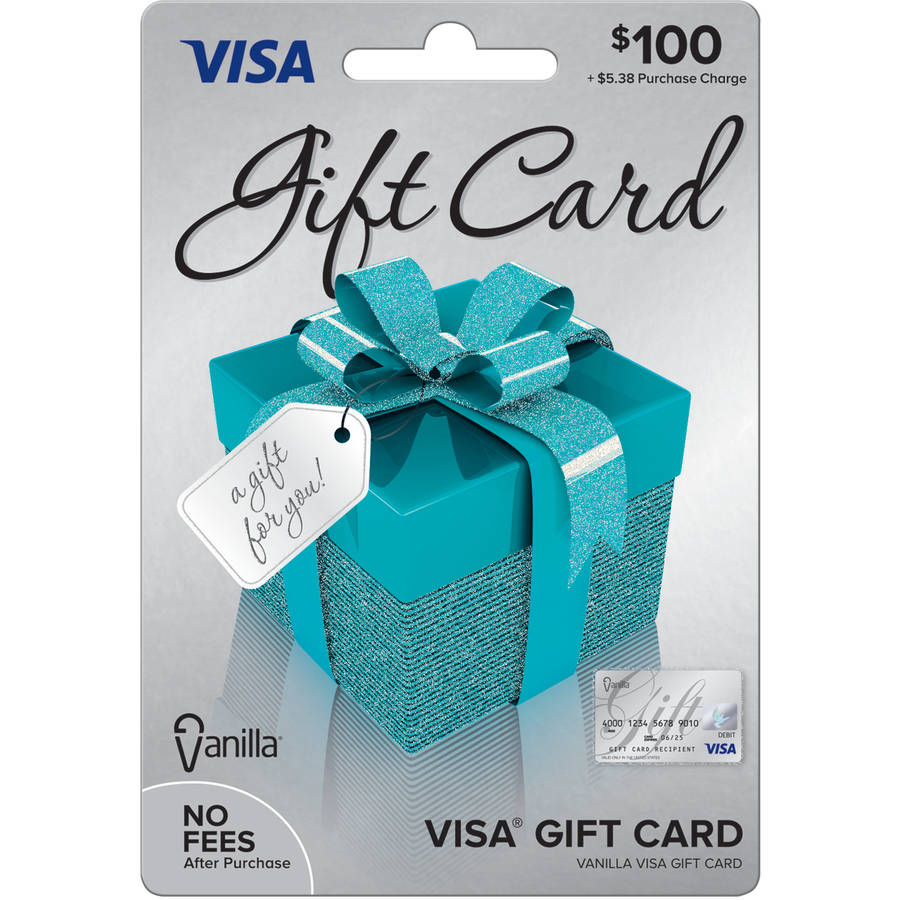 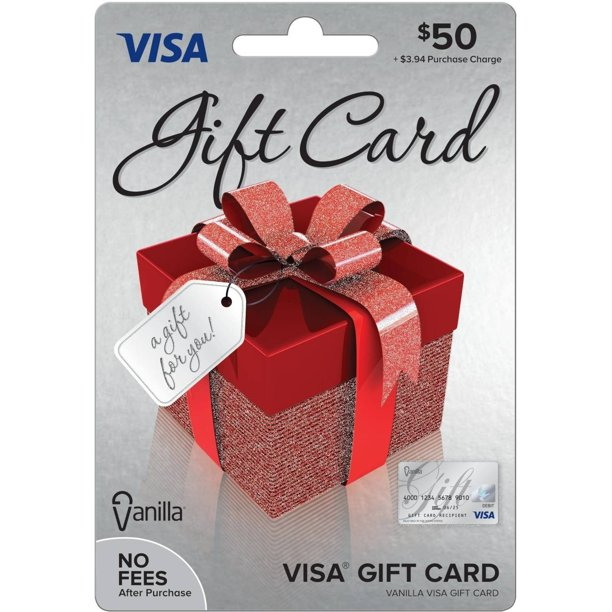 Homework
Survey
Relicensure points
Resources
utahjumpstart.org/2020Summit
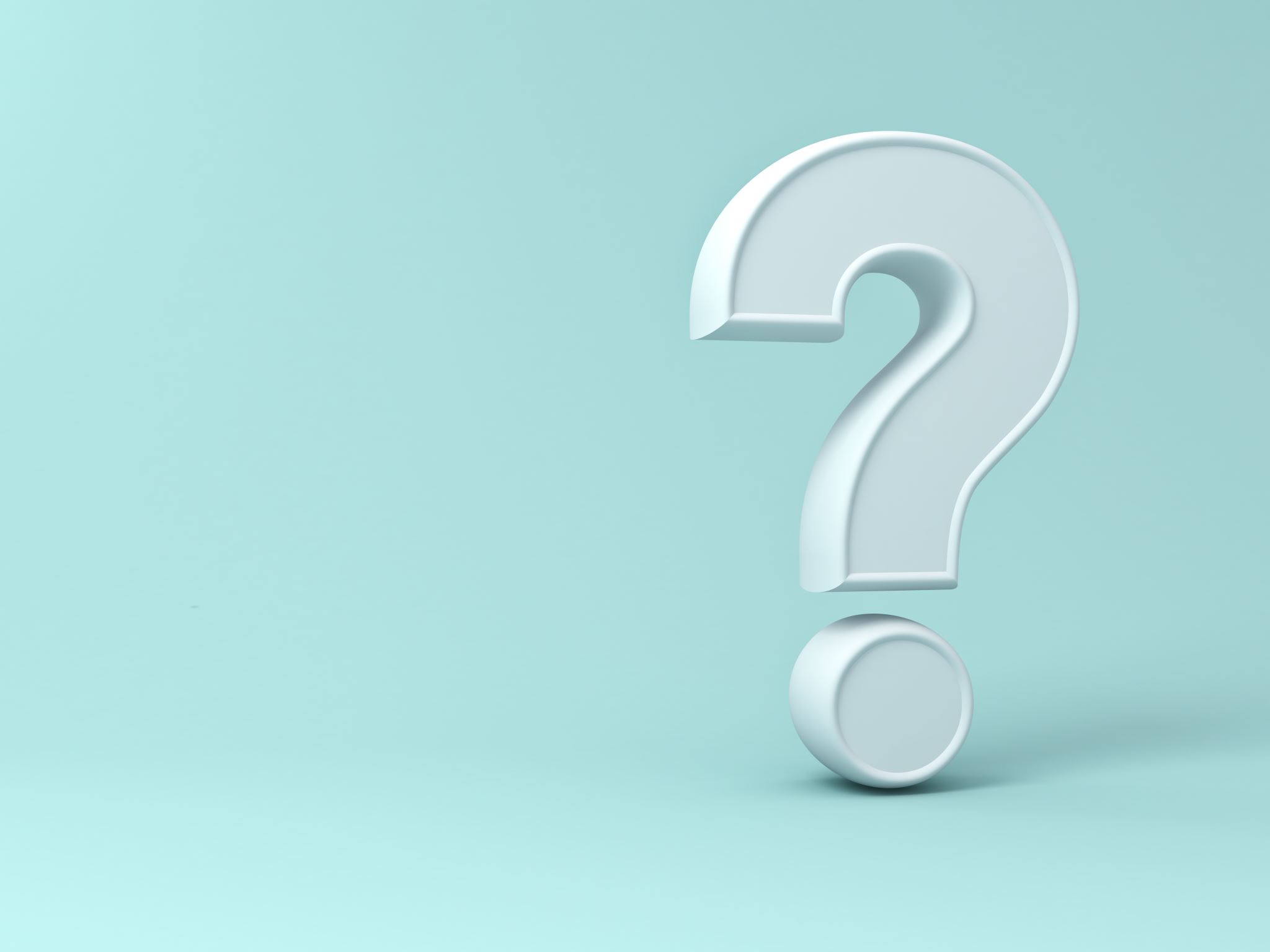 Question of the Session
Answer to win a my529 Prize Pack!